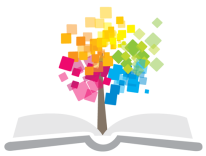 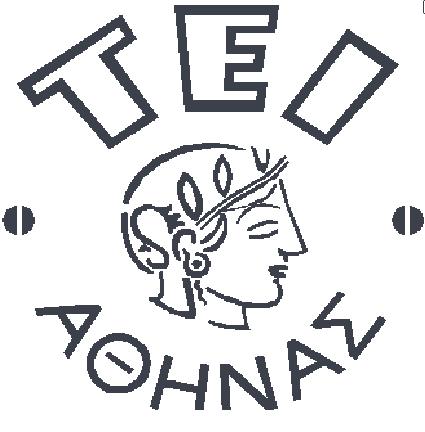 Ανοικτά Ακαδημαϊκά Μαθήματα στο ΤΕΙ Αθήνας
Αιμοδοσία (E)
Ενότητα 2: Σύστημα κατά ΑΒΟ - Προσδιορισμός αντιγόνων Α, Β σε πλάκα
Αναστάσιος Κριεμπάρδης – Βασίλειος Μπίρτσας 
Τμήμα Ιατρικών εργαστηρίων
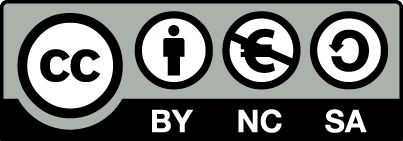 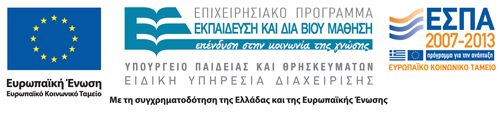 Αρχή μεθόδου
Μέθοδος ελέγχου της πιθανής παρουσίας των ερυθροκυτταρικών αντιγόνων Α και Β, του συστήματος ΑΒΟ, στην επιφάνεια των Ερυθρών Αιμοσφαιρίων.
Ο συνδυασμός των δύο αντιγόνων δημιουργεί τις 4 ομάδες (Α, Β, ΑΒ, Ο) του Συστήματος ΑΒΟ.
1
Υλικά και όργανα
Δείγμα (ολικό αίμα με EDTA ή εναιώρημα ερυθρών αιμοσφαιρίων ή pRBCs).
Αντιοροί εμπορίου (αντί-Α, αντί-Β, αντί-Α,Β).
Πλάκες μιας χρήσης (με εσοχές) ή πλάκα βακελίτη.
Σιφώνια Pasteur.
Στιλεοί ή οδοντογλυφίδες για την ανάδευση.
Διαφανοσκόπιο.
2
Μέθοδος
Σημειώνουμε στη πλάκα σε τρεις συνεχόμενες θέσεις τους αντιορούς (αντί-Α, αντί-Β, αντί-Α,Β).
Σε κάθε θέση τοποθετούμε μία σταγόνα από τον αντίστοιχο αντιορό.
Ακολουθεί μία σταγόνα δείγματος.
Γίνεται ανάμιξη με στιλεό (κυκλικά) και έλεγχος με ήπια ανακίνηση πάνω από το διαφανοσκόπιο (μέσα σε 2΄).
3
Αποτελέσματα
Αν τα αντιγόνα των Ερυθροκυττάρων συνενωθούν με τα αντίστοιχα αντισώματα των αντιδραστηρίων, εμφανίζονται κροκίδες και συγκόλληση.
Αν τα αντιγόνα των Ερυθροκυττάρων δεν συνενωθούν με τα αντίστοιχα αντισώματα των αντιδραστηρίων, δεν εμφανίζονται κροκίδες ούτε συγκόλληση.
4
Κατανομή των αντιγόνων κατά ΑΒΟ
Anti-A
Anti-B
Anti-A,B
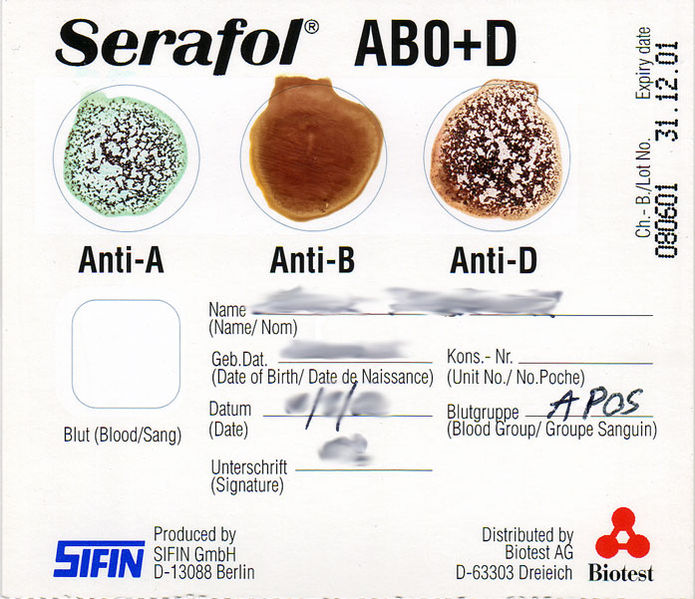 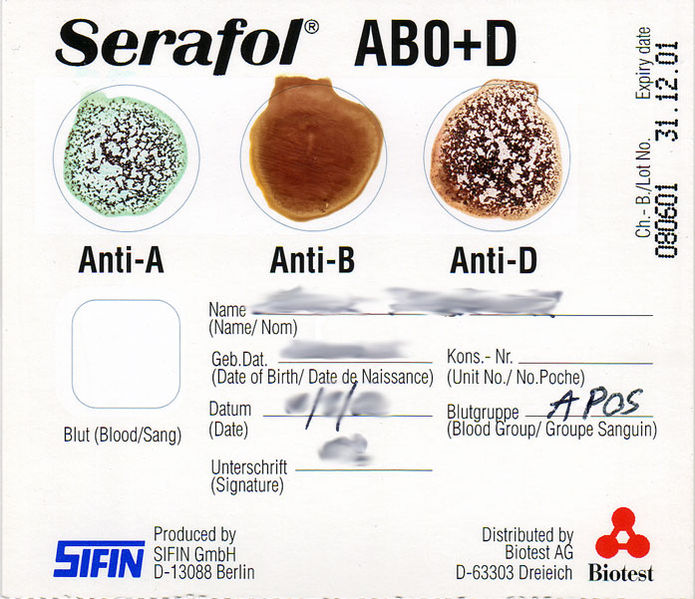 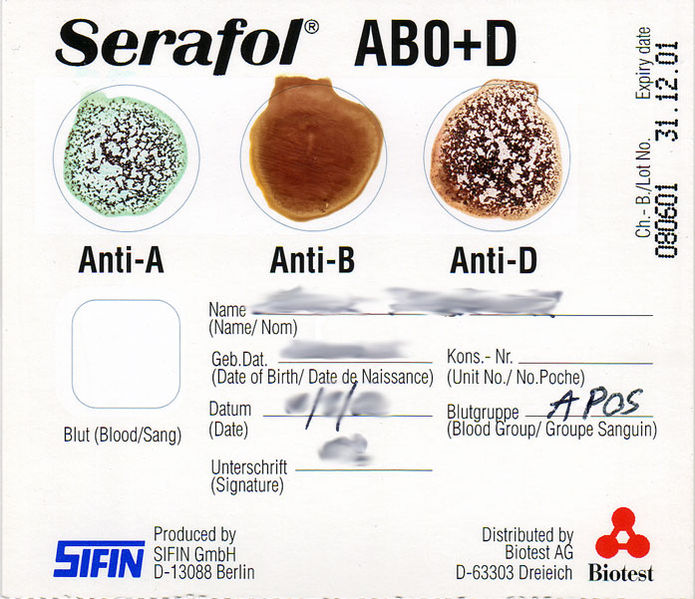 A
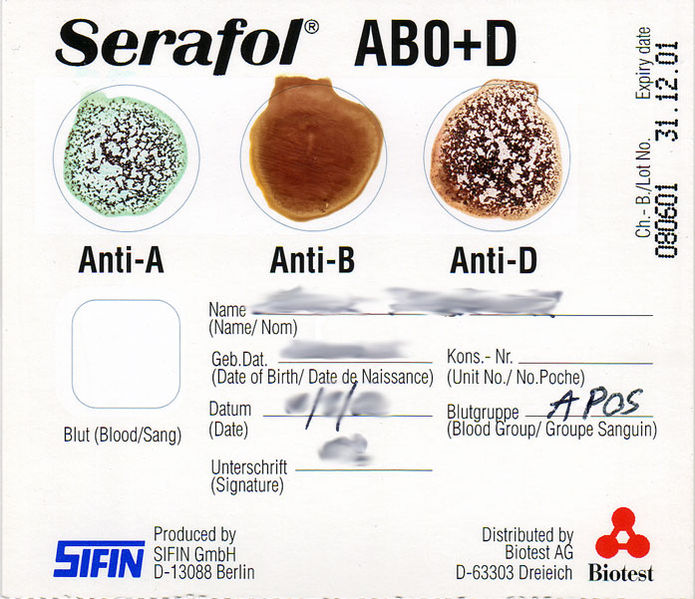 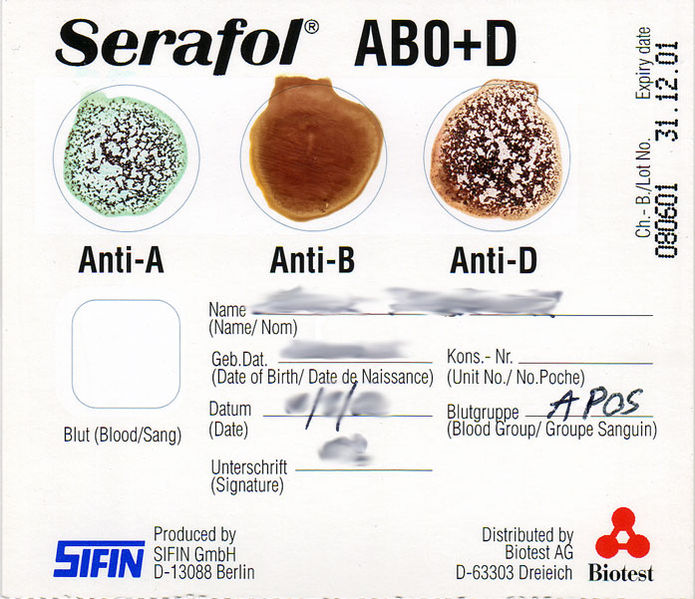 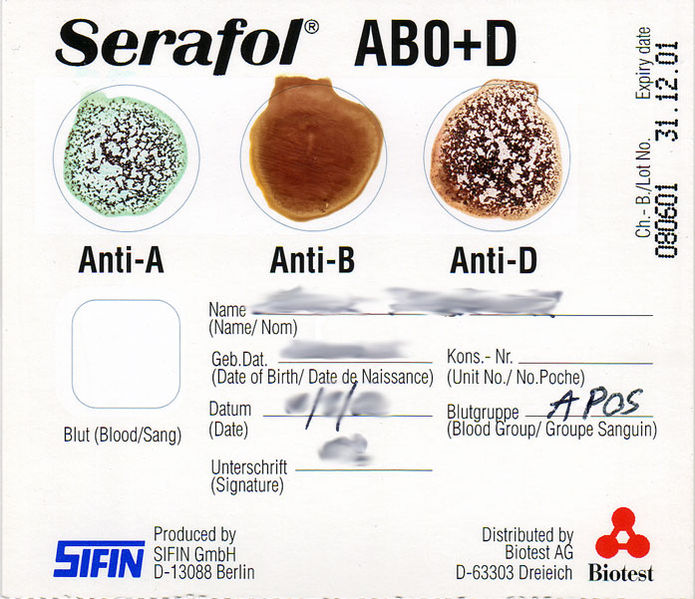 B
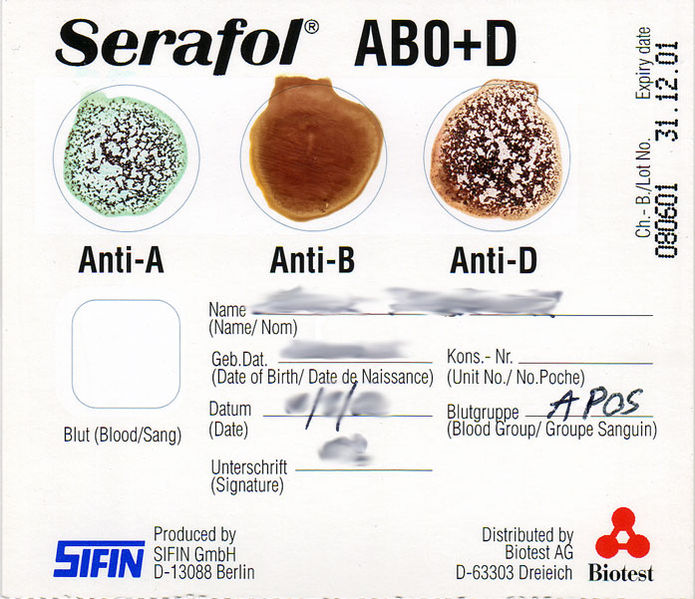 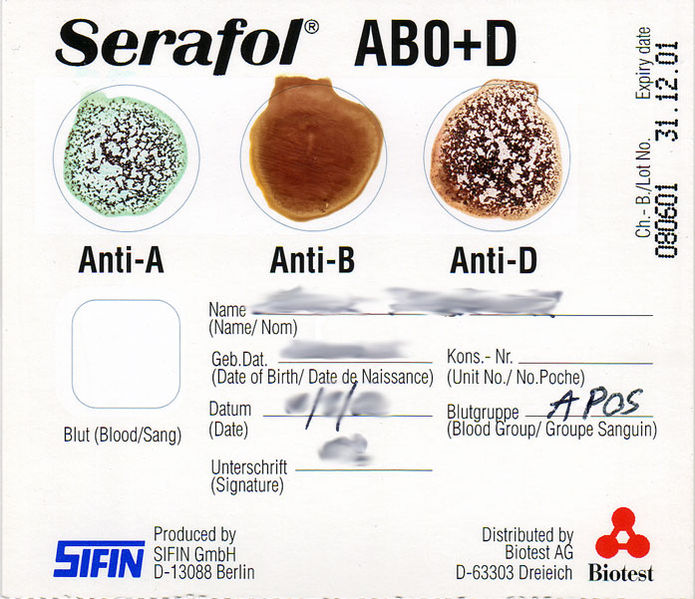 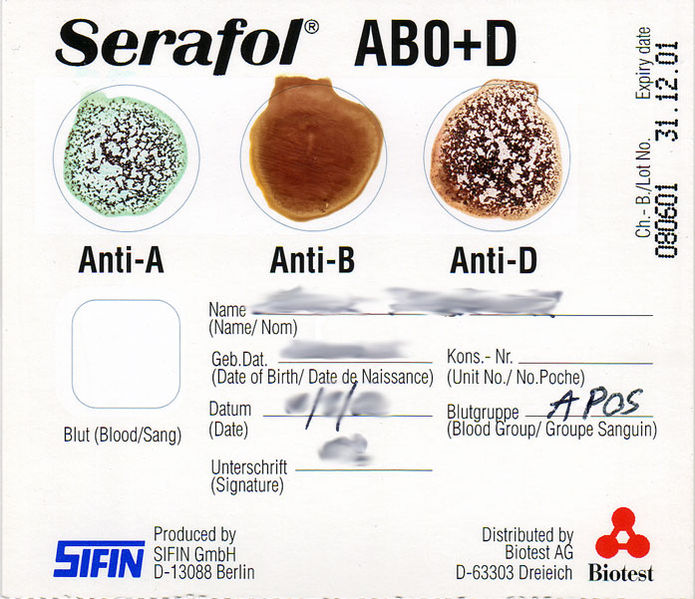 AB
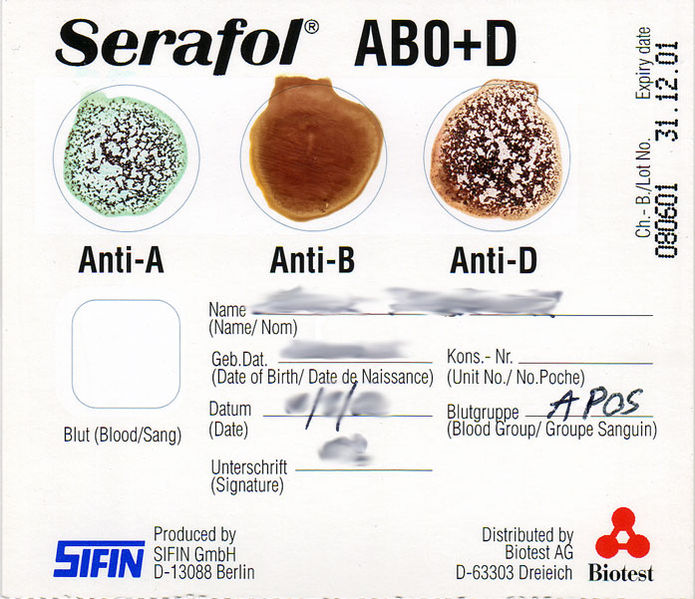 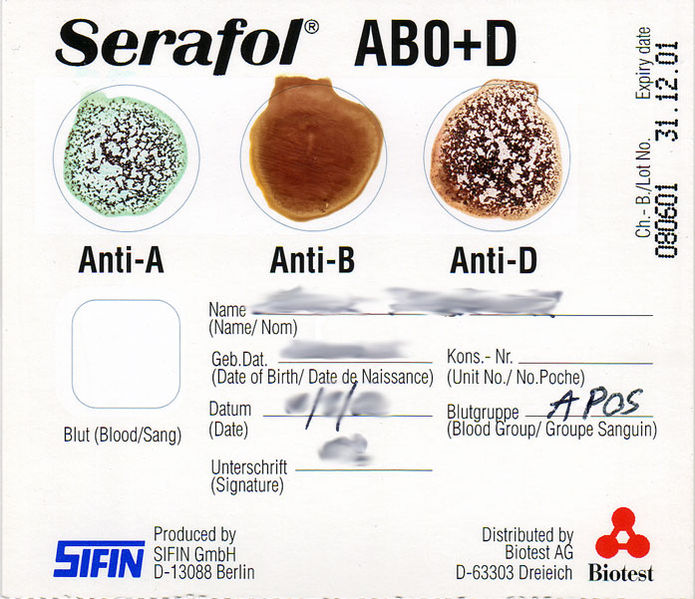 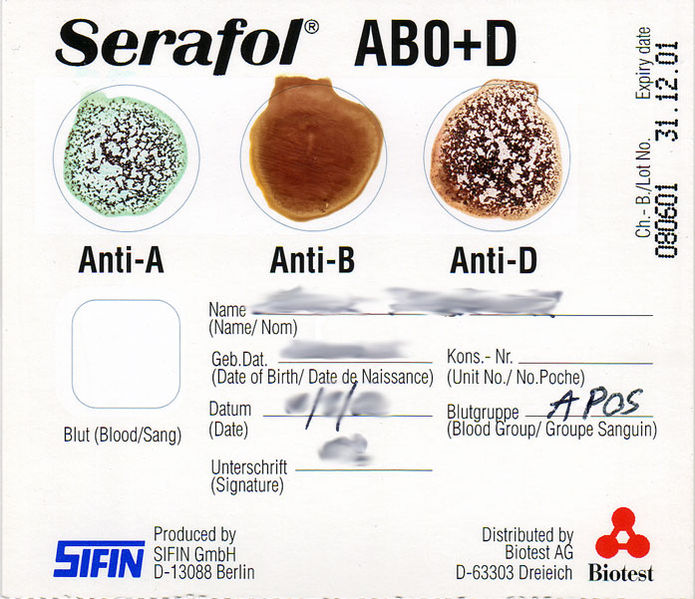 O
Αναδημιουργία από: “Bedside card”, από File Upload Bot (Magnus Manske) διαθέσιμο με άδεια CC BY 3.0
5
Συμπεράσματα
Η συγκόλληση σημαίνει θετικό (+) αποτέλεσμα, κατά συνέπεια ύπαρξη του αντίστοιχου αντιγόνου στην επιφάνεια των Ερυθρών Αιμοσφαιρίων.
Η μη συγκόλληση σημαίνει αρνητικό (-) αποτέλεσμα, κατά συνέπεια απουσία του αντίστοιχου αντιγόνου από την επιφάνεια των Ερυθρών Αιμοσφαιρίων.
6
Πιθανοί συνδυασμοί
7
Σημεία Προσοχής
Οι αντιοροί που χρησιμοποιούμε φυλάσσονται στο ψυγείο (4οC).
Ελέγχουμε το όριο χρήσης τους.
Πριν τη χρήση φροντίζουμε να είναι σε θερμοκρασία δωματίου και με το τέλος του ελέγχου να επιστρέφονται στο ψυγείο.
Αν χρησιμοποιούμε πλάκα βακελίτη προσέχουμε να έχει απολυμανθεί και καθαριστεί σύμφωνα με τις οδηγίες του εργαστηρίου.
8
Παρατηρήσεις
Σε περίπτωση ομάδας Α (κατά το σύστημα ΑΒΟ) προχωρούμε σε περαιτέρω προσδιορισμό υποομάδων Α1 (80%) Α2 (20%). Αντίστοιχα για την ΑΒ,  Α1Β και Α2Β.
Η διαδικασία είναι ίδια, αλλάζει μόνο το αντιδραστήριο (Α1 λεκτίνη).
9
Αντιγόνα Ερυθροκυττάρων και Αντισώματα στον ορό
10
Τέλος Ενότητας
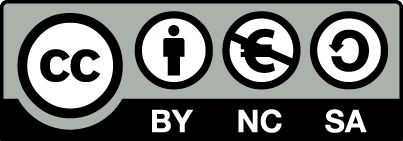 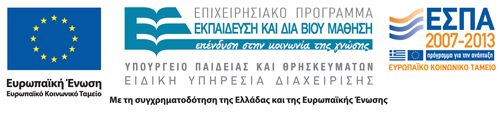 Σημειώματα
Σημείωμα Αναφοράς
Copyright Τεχνολογικό Εκπαιδευτικό Ίδρυμα Αθήνας, Αναστάσιος Κριεμπάρδης 2014. Αναστάσιος Κριεμπάρδης. «Αιμοδοσία (E). Ενότητα 2: Σύστημα κατά ΑΒΟ - Προσδιορισμός αντιγόνων Α, Β σε πλάκα». Έκδοση: 1.0. Αθήνα 2014. Διαθέσιμο από τη δικτυακή διεύθυνση: ocp.teiath.gr.
Σημείωμα Αδειοδότησης
Το παρόν υλικό διατίθεται με τους όρους της άδειας χρήσης Creative Commons Αναφορά, Μη Εμπορική Χρήση Παρόμοια Διανομή 4.0 [1] ή μεταγενέστερη, Διεθνής Έκδοση.   Εξαιρούνται τα αυτοτελή έργα τρίτων π.χ. φωτογραφίες, διαγράμματα κ.λ.π., τα οποία εμπεριέχονται σε αυτό. Οι όροι χρήσης των έργων τρίτων επεξηγούνται στη διαφάνεια  «Επεξήγηση όρων χρήσης έργων τρίτων». 
Τα έργα για τα οποία έχει ζητηθεί άδεια  αναφέρονται στο «Σημείωμα  Χρήσης Έργων Τρίτων».
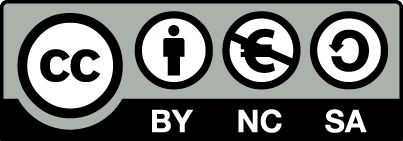 [1] http://creativecommons.org/licenses/by-nc-sa/4.0/ 
Ως Μη Εμπορική ορίζεται η χρήση:
που δεν περιλαμβάνει άμεσο ή έμμεσο οικονομικό όφελος από την χρήση του έργου, για το διανομέα του έργου και αδειοδόχο
που δεν περιλαμβάνει οικονομική συναλλαγή ως προϋπόθεση για τη χρήση ή πρόσβαση στο έργο
που δεν προσπορίζει στο διανομέα του έργου και αδειοδόχο έμμεσο οικονομικό όφελος (π.χ. διαφημίσεις) από την προβολή του έργου σε διαδικτυακό τόπο
Ο δικαιούχος μπορεί να παρέχει στον αδειοδόχο ξεχωριστή άδεια να χρησιμοποιεί το έργο για εμπορική χρήση, εφόσον αυτό του ζητηθεί.
Επεξήγηση όρων χρήσης έργων τρίτων
Δεν επιτρέπεται η επαναχρησιμοποίηση του έργου, παρά μόνο εάν ζητηθεί εκ νέου άδεια από το δημιουργό.
©
διαθέσιμο με άδεια CC-BY
Επιτρέπεται η επαναχρησιμοποίηση του έργου και η δημιουργία παραγώγων αυτού με απλή αναφορά του δημιουργού.
διαθέσιμο με άδεια CC-BY-SA
Επιτρέπεται η επαναχρησιμοποίηση του έργου με αναφορά του δημιουργού, και διάθεση του έργου ή του παράγωγου αυτού με την ίδια άδεια.
διαθέσιμο με άδεια CC-BY-ND
Επιτρέπεται η επαναχρησιμοποίηση του έργου με αναφορά του δημιουργού. 
Δεν επιτρέπεται η δημιουργία παραγώγων του έργου.
διαθέσιμο με άδεια CC-BY-NC
Επιτρέπεται η επαναχρησιμοποίηση του έργου με αναφορά του δημιουργού. 
Δεν επιτρέπεται η εμπορική χρήση του έργου.
Επιτρέπεται η επαναχρησιμοποίηση του έργου με αναφορά του δημιουργού.
και διάθεση του έργου ή του παράγωγου αυτού με την ίδια άδεια
Δεν επιτρέπεται η εμπορική χρήση του έργου.
διαθέσιμο με άδεια CC-BY-NC-SA
διαθέσιμο με άδεια CC-BY-NC-ND
Επιτρέπεται η επαναχρησιμοποίηση του έργου με αναφορά του δημιουργού.
Δεν επιτρέπεται η εμπορική χρήση του έργου και η δημιουργία παραγώγων του.
διαθέσιμο με άδεια 
CC0 Public Domain
Επιτρέπεται η επαναχρησιμοποίηση του έργου, η δημιουργία παραγώγων αυτού και η εμπορική του χρήση, χωρίς αναφορά του δημιουργού.
Επιτρέπεται η επαναχρησιμοποίηση του έργου, η δημιουργία παραγώγων αυτού και η εμπορική του χρήση, χωρίς αναφορά του δημιουργού.
διαθέσιμο ως κοινό κτήμα
χωρίς σήμανση
Συνήθως δεν επιτρέπεται η επαναχρησιμοποίηση του έργου.
Διατήρηση Σημειωμάτων
Οποιαδήποτε αναπαραγωγή ή διασκευή του υλικού θα πρέπει να συμπεριλαμβάνει:
το Σημείωμα Αναφοράς
το Σημείωμα Αδειοδότησης
τη δήλωση Διατήρησης Σημειωμάτων
το Σημείωμα Χρήσης Έργων Τρίτων (εφόσον υπάρχει)
μαζί με τους συνοδευόμενους υπερσυνδέσμους.
Χρηματοδότηση
Το παρόν εκπαιδευτικό υλικό έχει αναπτυχθεί στo πλαίσιo του εκπαιδευτικού έργου του διδάσκοντα.
Το έργο «Ανοικτά Ακαδημαϊκά Μαθήματα στο ΤΕΙ Αθηνών» έχει χρηματοδοτήσει μόνο την αναδιαμόρφωση του εκπαιδευτικού υλικού. 
Το έργο υλοποιείται στο πλαίσιο του Επιχειρησιακού Προγράμματος «Εκπαίδευση και Δια Βίου Μάθηση» και συγχρηματοδοτείται από την Ευρωπαϊκή Ένωση (Ευρωπαϊκό Κοινωνικό Ταμείο) και από εθνικούς πόρους.
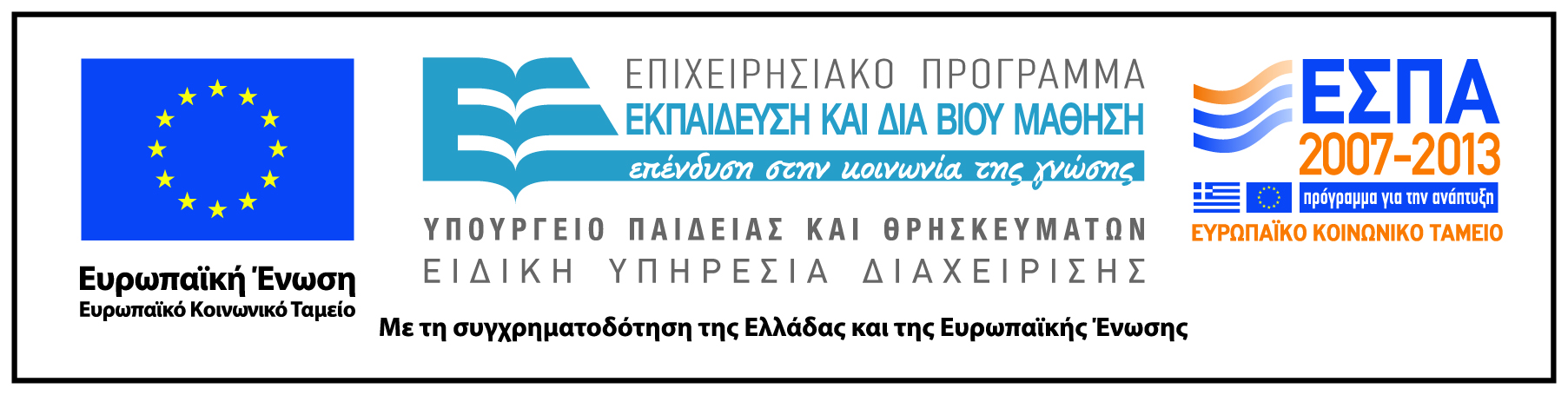